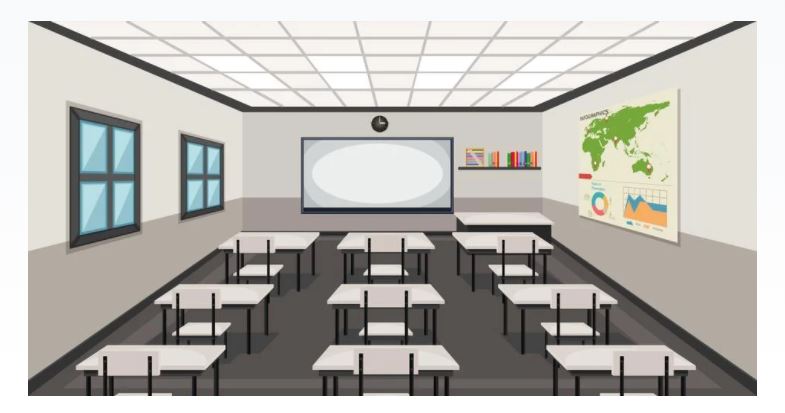 স্বাগতম
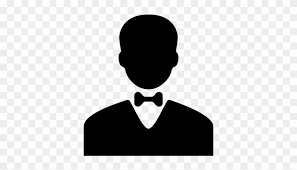 শিক্ষক পরিচিতি
পাঠ পরিচিতি
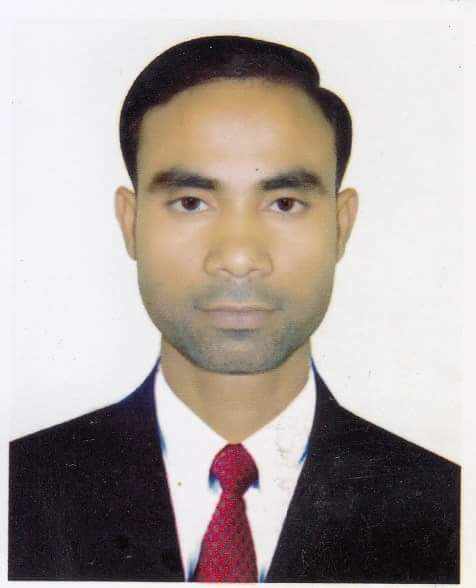 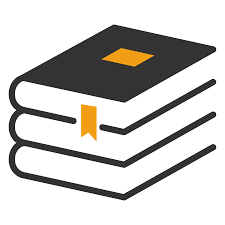 ৬ষ্ঠ শ্রেণি
ইসলাম ও নৈতিক শিক্ষা
অধ্যায়-০3,পাঠ-০৮
মোঃ শরীফুল ইসলাম
সহকারী শিক্ষক ( ইসলাম শিক্ষা )
ছদরুল হোসেন বালিকা উচ্চ বিদ্যালয়
বাহুবল, হবিগঞ্জ।
মোবাইলঃ ০১৭২৩৯০৫৪৫৭
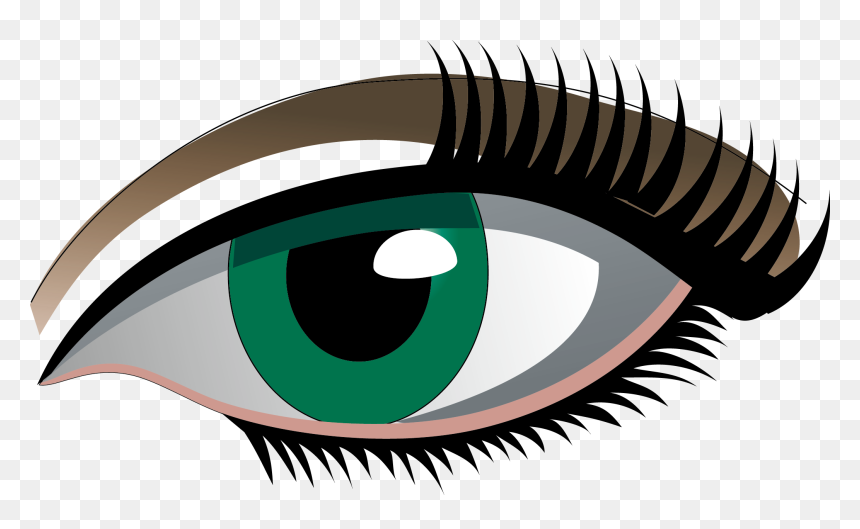 নিচের ছবি দেখে উত্তর দাও
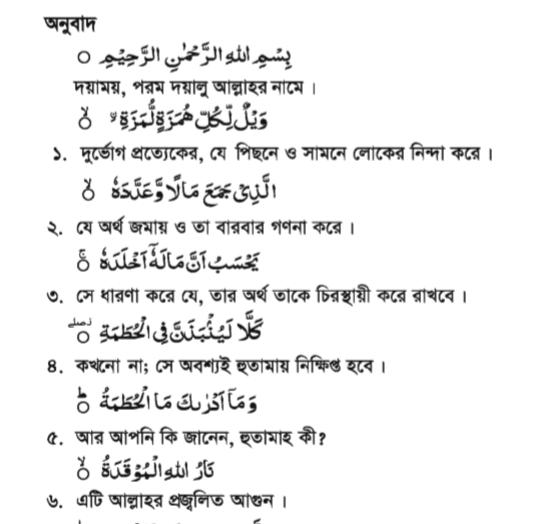 পবিত্র কুরাআনের একটি সূরার অংশ।
আজকের পাঠ
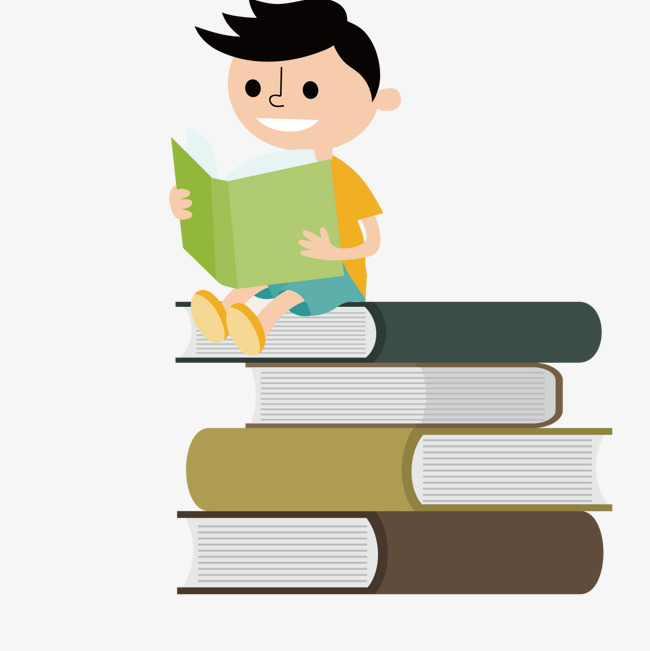 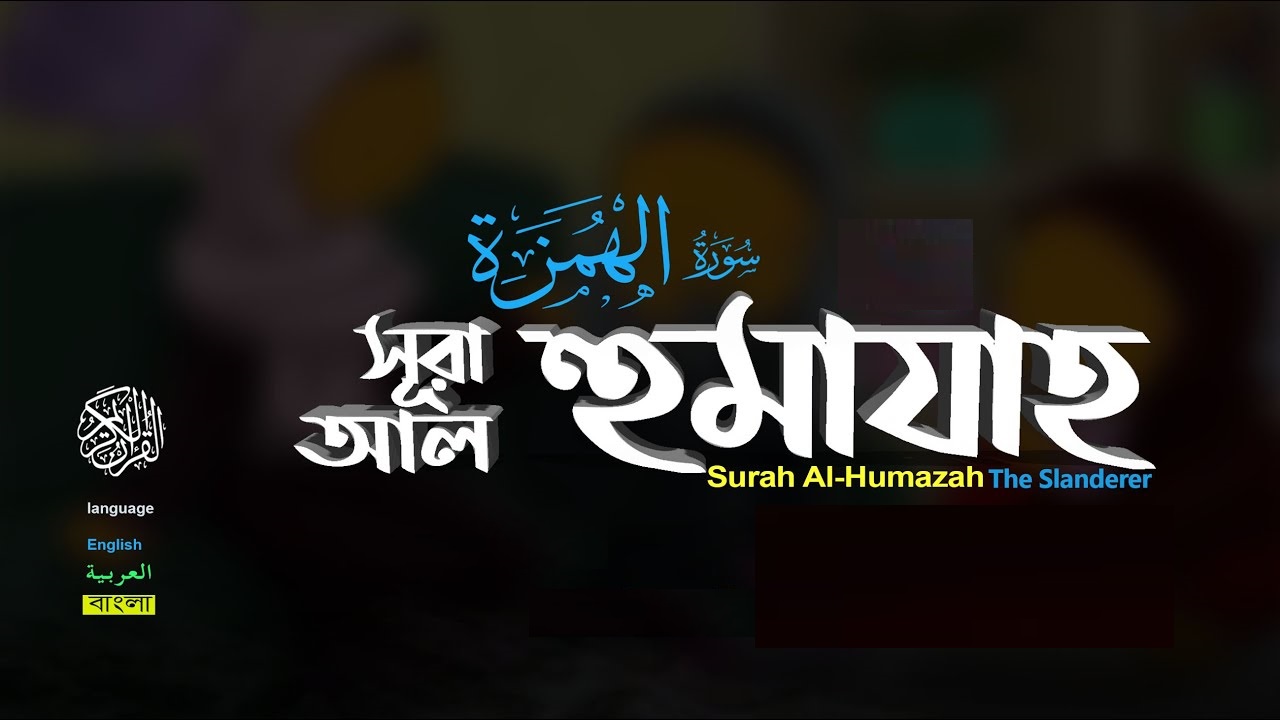 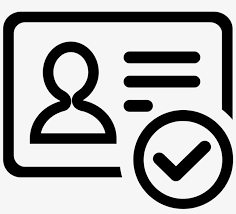 শিখনফল
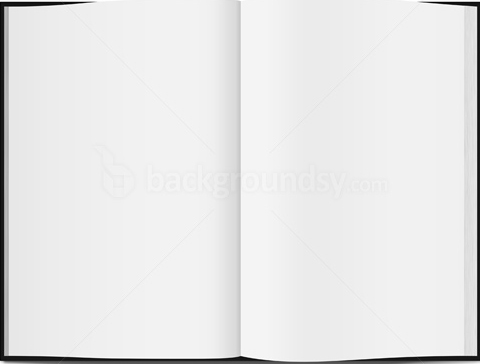 এই পাঠ শেষে শিক্ষার্থীরা...
০১। সূরা আল- হুমাযাহ এর পরিচয় বলতে পারবে।
০২। সূরা আল- হুমাযাহ  অর্থসহ মুখস্ত বলতে পারবে।
০৩। সূরা আল- হুমাযাহ এর মূল বক্তব্য ব্যাখ্যা করতে    পারবে।
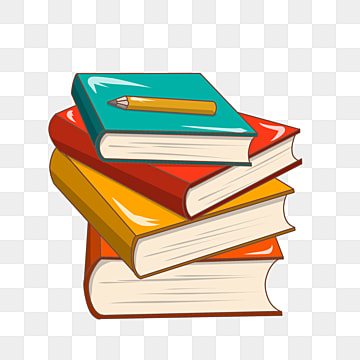 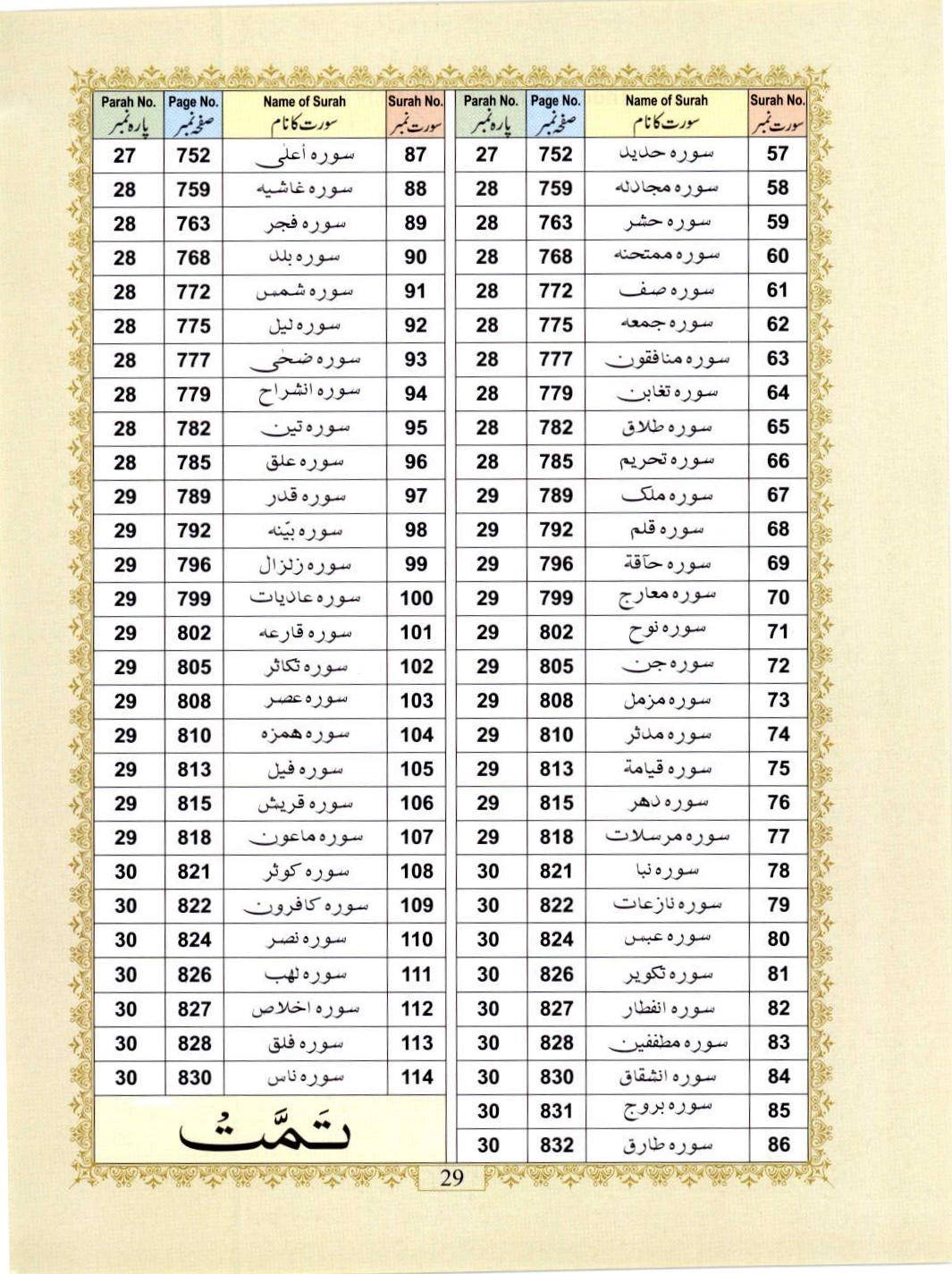 সূরা আল- হুমাযাহ আল কুরআনের ১০৪ তম সুরা
সূরা আল- হুমাযাহ এর পরিচয়
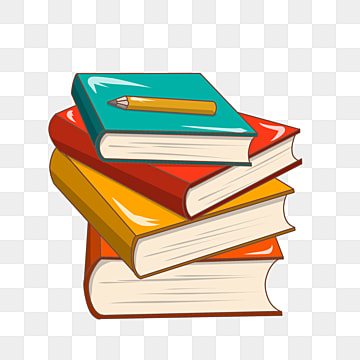 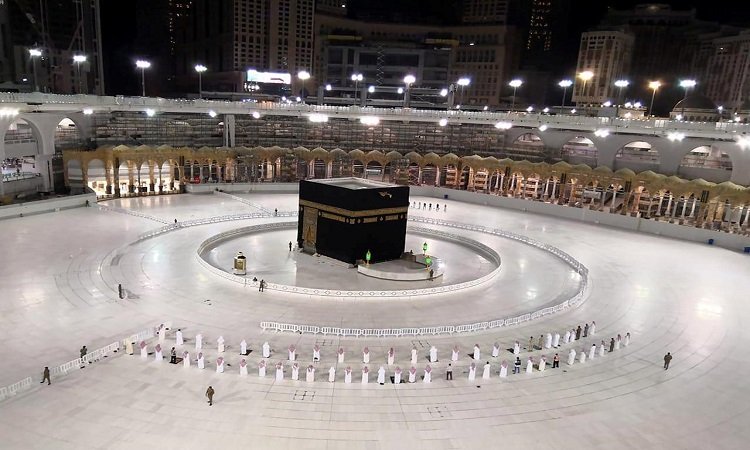 সূরা আল- হুমাযাহ এর পরিচয়
সূরাটি পবিত্র মক্কা নগরীতে অবর্তীণ।
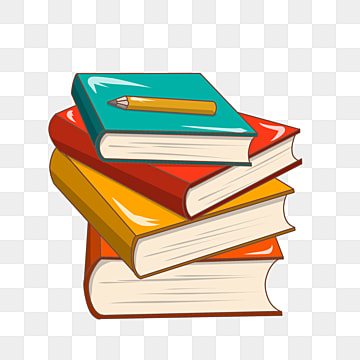 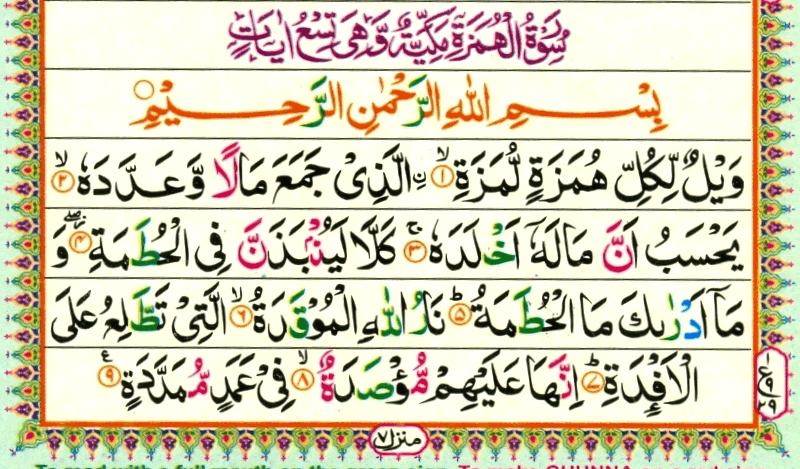 সূরা আল- হুমাযাহ এর পরিচয়
সূরা আল- হুমাযাহ এর আয়াত সংখ্যা ৯টি।
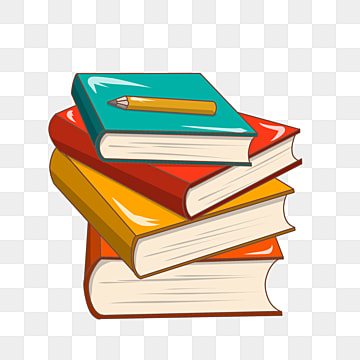 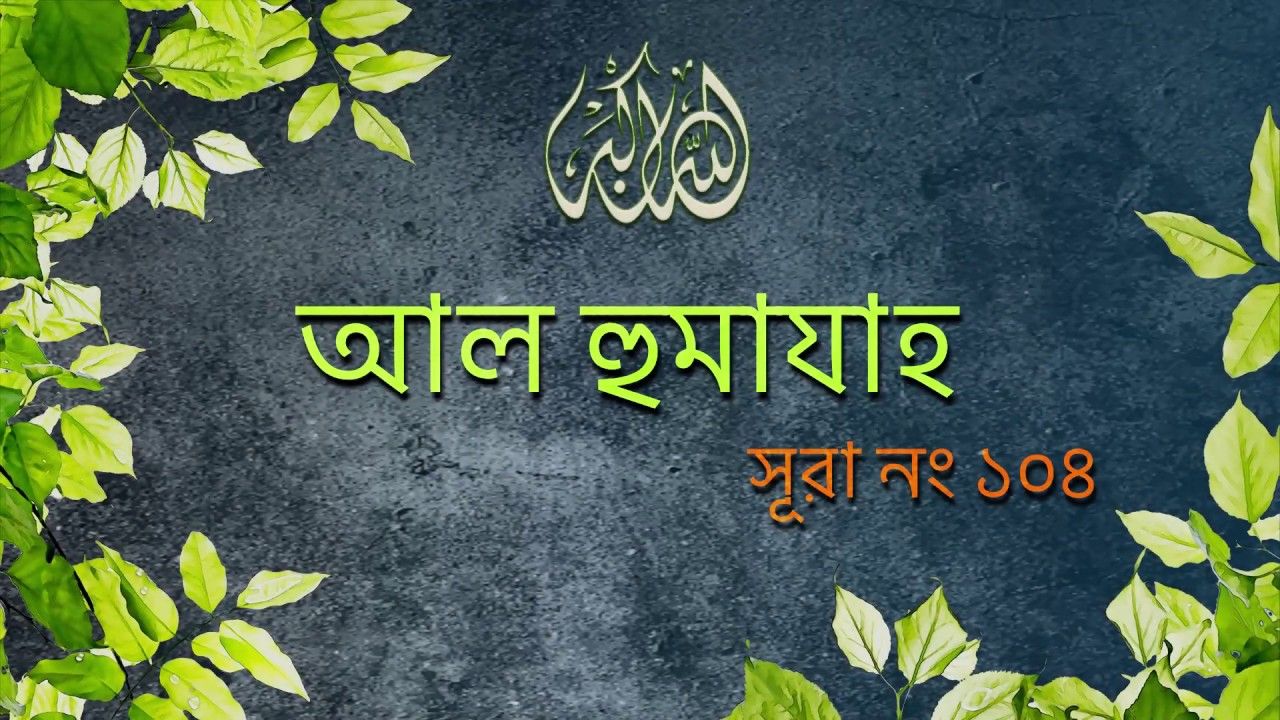 সূরা আল- হুমাযাহ এর পরিচয়
এ সূরার প্রথম আয়াতে ব্যবহৃত শব্দ হুমাযাহ অনুসারে এ সুরার নামকরণ করা হয়েছে।
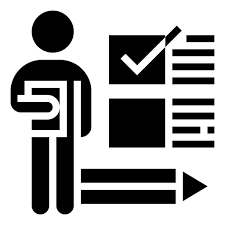 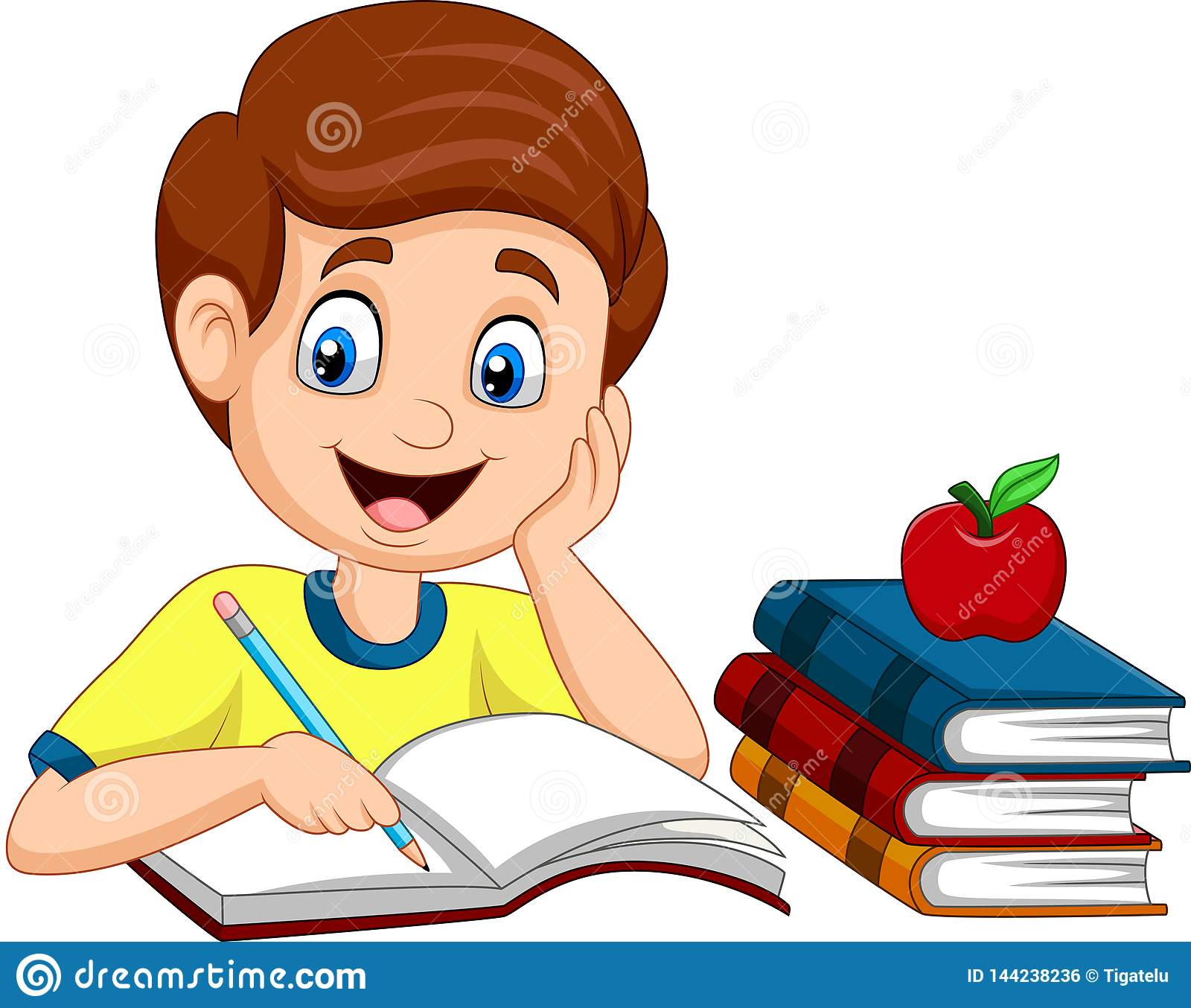 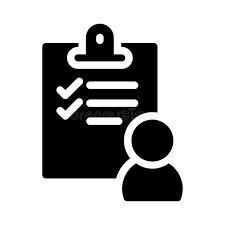 একক কাজ
সূরা আল- হুমাযাহ  এর পরিচয় লিখ
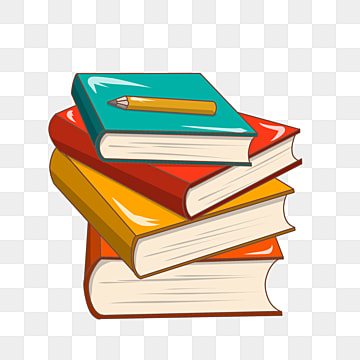 সূরা আল- হুমাযাহ এর আরবী ও অনুবাদ
وَیۡلٌ لِّکُلِّ هُمَزَۃٍ لُّمَزَۃِ
দুর্ভোগ প্রত্যেকের, যে পশ্চাতে ও সম্মুখে লোকের নিন্দা করে
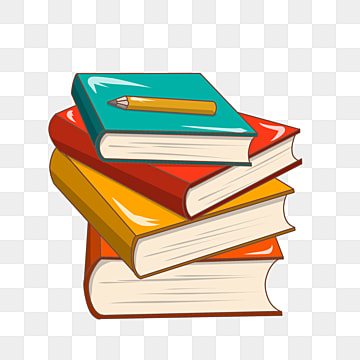 যে অর্থ জমায় ও তা গুণে গুণে রাখে
সূরা আল- হুমাযাহ এর আরবী ও অনুবাদ
الَّذِیۡ جَمَعَ مَالًا وَّ عَدَّدَهٗ
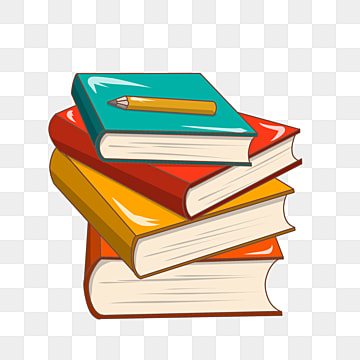 সে ধারণা করে যে, তার অর্থ তাকে অমর করে রাখবে।
সূরা আল- হুমাযাহ এর আরবী ও অনুবাদ
یَحۡسَبُ اَنَّ مَالَهٗۤ اَخۡلَدَهٗ
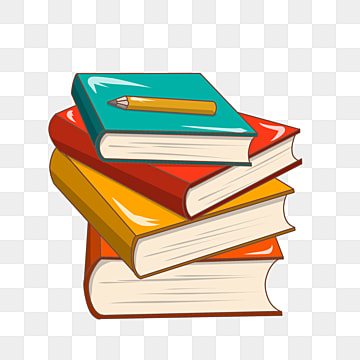 কখনও না, সে অবশ্যই নিক্ষিপ্ত হবে হুতামায়
সূরা আল- হুমাযাহ এর আরবী ও অনুবাদ
کَلَّا لَیُنۡۢبَذَنَّ فِی الۡحُطَمَۃِ
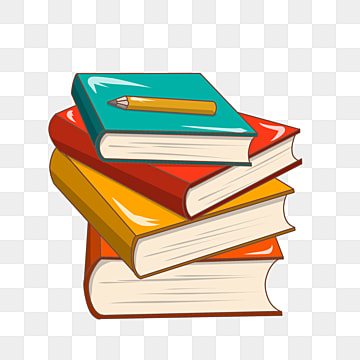 হুতামা কী, তা কি তুমি জান
সূরা আল- হুমাযাহ এর আরবী ও অনুবাদ
وَ مَاۤ اَدۡرٰىکَ مَا الۡحُطَمَۃُ
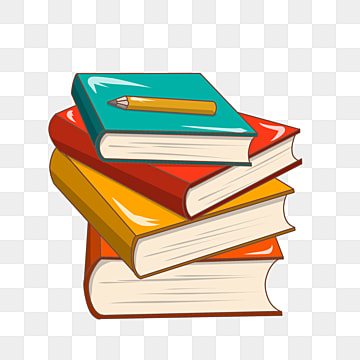 এটা আল্লাহর প্রজ্বলিত আগুন
সূরা আল- হুমাযাহ এর আরবী ও অনুবাদ
نَارُ اللّٰهِ الۡمُوۡقَدَۃُ
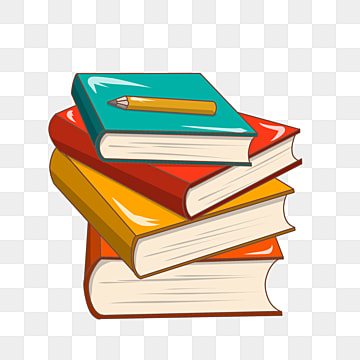 যা হৃদয়কে গ্ৰাস করবে
সূরা আল- হুমাযাহ এর আরবী ও অনুবাদ
الَّتِیۡ تَطَّلِعُ عَلَی الۡاَفۡـِٕدَۃِ
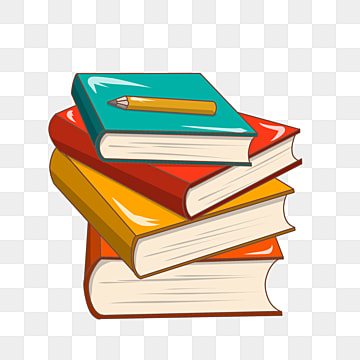 নিশ্চয় এটা তাদেরকে পরিবেষ্টন করে রাখবে
সূরা আল- হুমাযাহ এর আরবী ও অনুবাদ
اِنَّهَا عَلَیۡهِمۡ مُّؤۡصَدَۃٌ
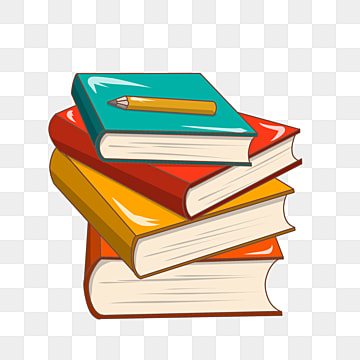 দীর্ঘায়িত স্তম্ভসমূহে
সূরা আল- হুমাযাহ এর আরবী ও অনুবাদ
فِیۡ عَمَدٍ مُّمَدَّدَۃٍ
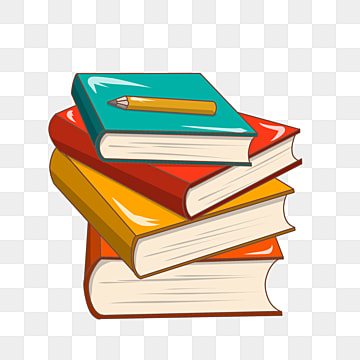 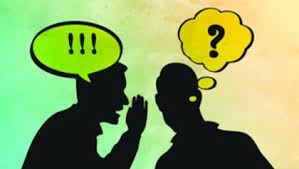 সূরা আল- হুমাযাহ এর মূল বক্তব্য
পশ্চাতে বা গোপনে কারো নিন্দা করা অত্যন্ত খারাপ কাজ।
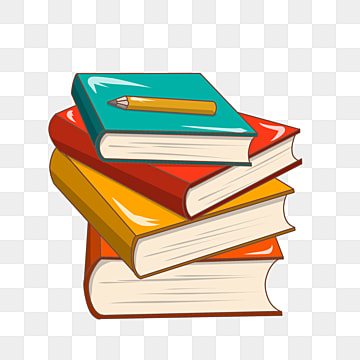 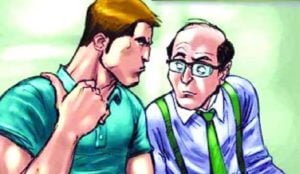 সূরা আল- হুমাযাহ এর মূল বক্তব্য
সামনাসামনি  কারো নিন্দা করা। গোপনে নিন্দা করার মত অত্যন্ত গর্হিত কাজ।
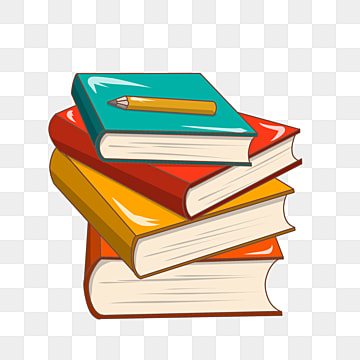 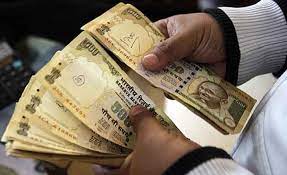 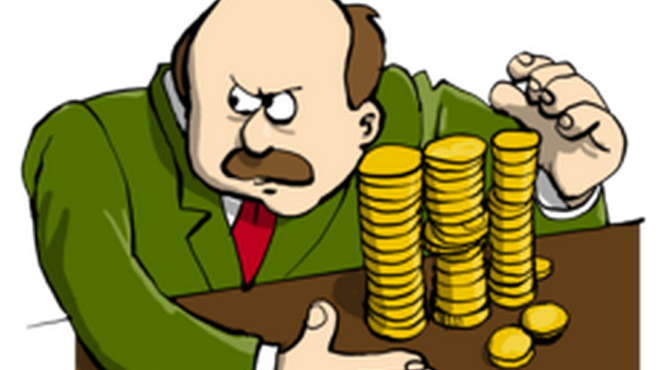 সূরা আল- হুমাযাহ এর মূল বক্তব্য
ধন সম্পদ জমা করা ও বারবার তা গণনা করা একে অর্থলিপ্সা বলা যায়।
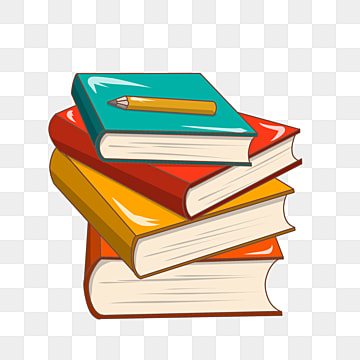 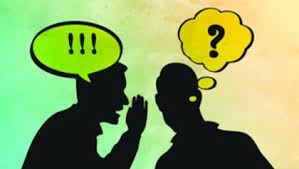 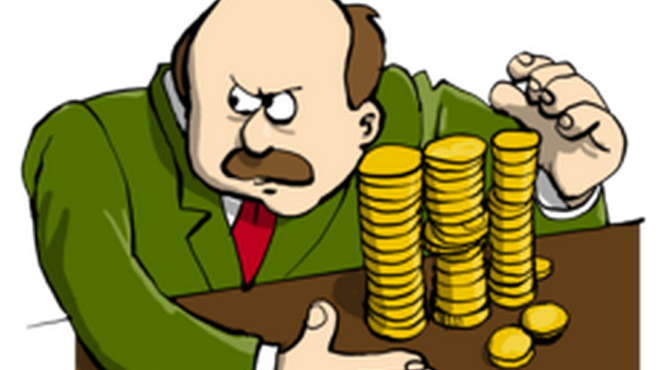 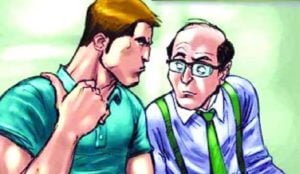 সূরা আল- হুমাযাহ এর মূল বক্তব্য
গোপনে কারো নিন্দা করা , সামনাসামনি  কারো নিন্দা করা, অর্থলিপ্সা এ গুলো কবিরা গুনাহ।
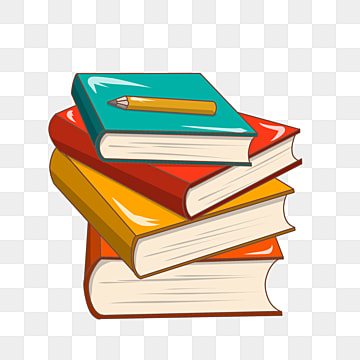 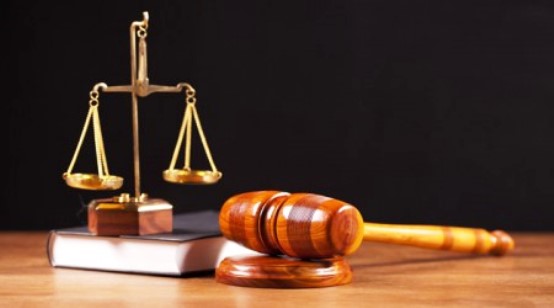 সূরা আল- হুমাযাহ এর মূল বক্তব্য
এ জন্য আখিরাতে মানুষকে জবাবদিহিতা করতে হবে
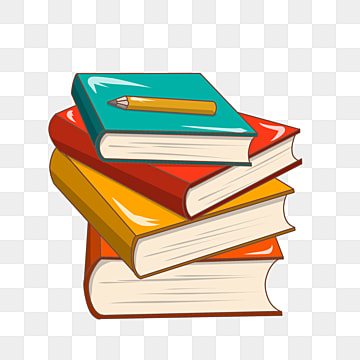 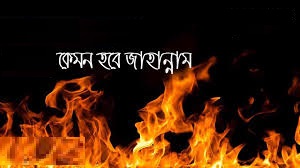 সূরা আল- হুমাযাহ এর মূল বক্তব্য
দুনিয়াতে এ তিনটি জঘন্য কাজের জন্য আখিরাতে তাদের কঠিন শাস্তি দেওয়া হবে।
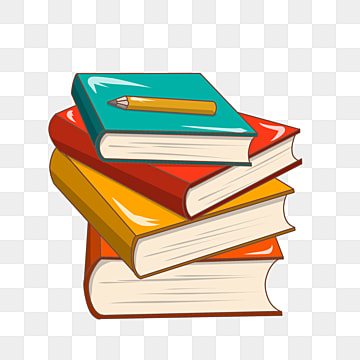 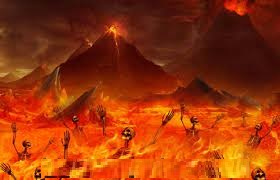 সূরা আল- হুমাযাহ এর মূল বক্তব্য
তাদের স্থান হবে হুতামাহ নামক জাহান্নামে
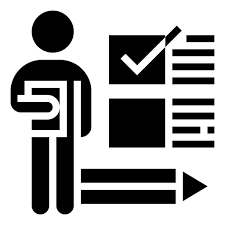 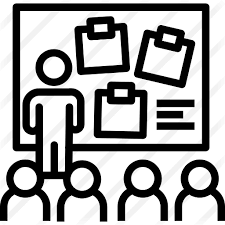 দলীয় কাজ
সুরা আল হুমাযাহ এর মধ্যে বর্ণিত তিনটি গুনাহের কাজ ও তার শাস্তি গুলো লেখ।
ক) তিনটি		(খ) চারটি
 (গ) ছয়টি  		(ঘ) সাতটি
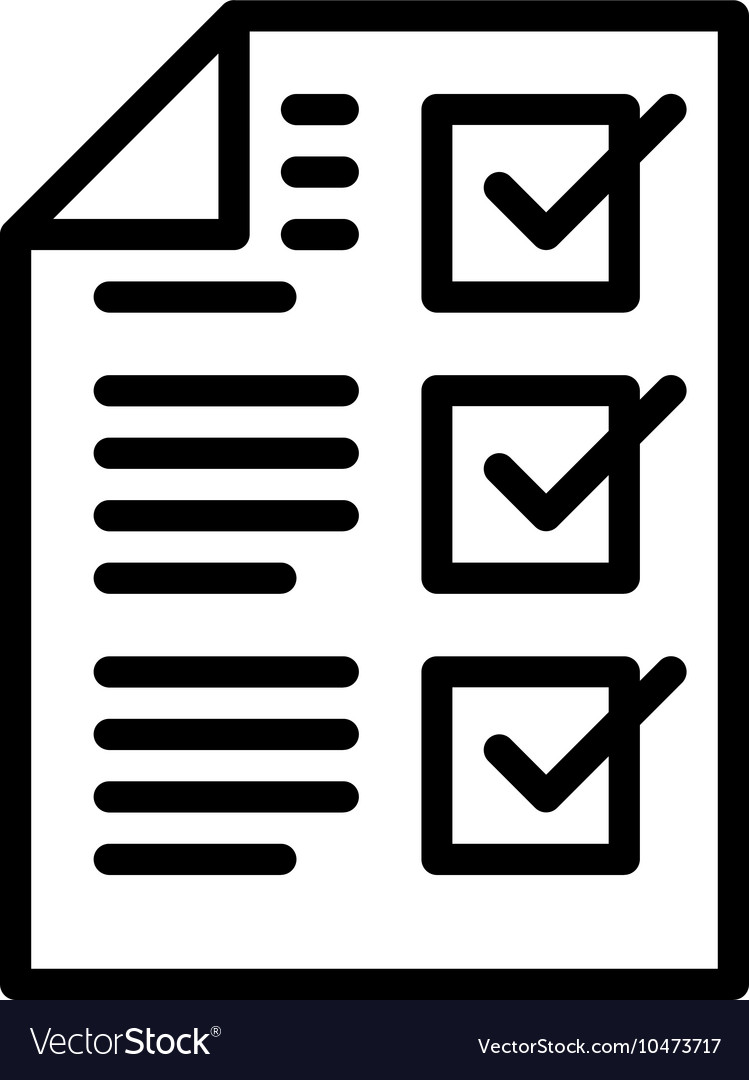 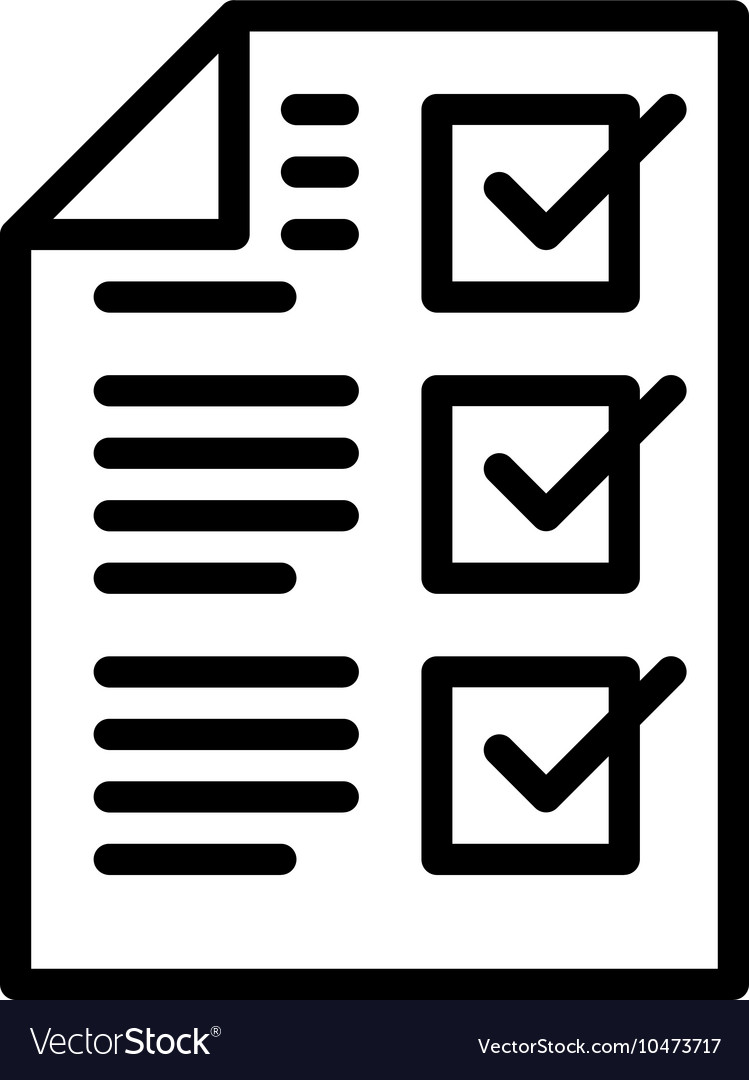 ০১। সূরা হুমাযাহ  পবিত্র কুরআনের কততম সূরা?
ক) ১০৪ তম		 (খ) ১২২ তম
(গ) ১২১ তম		 (ঘ)  ১১২তম
মূল্যায়ন
০২। সূরা হুমাযাহ  এর মধ্যে কতটি পাপ কাজের কথা বলা হয়েছে?
(ক) তিনটি		(খ) চারটি
 (গ) ছয়টি  		(ঘ) সাতটি
০৩। সূরা হুমাযাহ  আয়াত সংখয়া কতটি?
ক) তিনটি		(খ) চারটি
 (গ) ছয়টি  		(ঘ) নয়টি
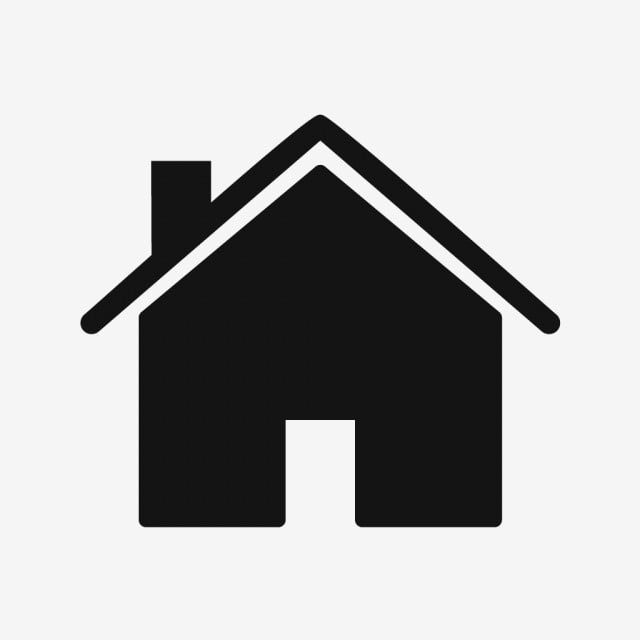 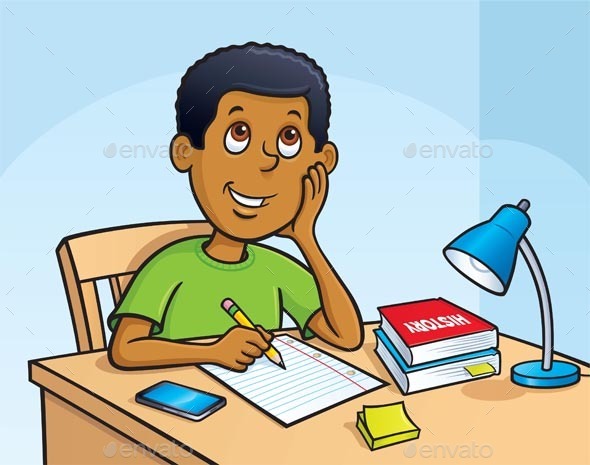 বাড়ীর কাজ
সুরা আল হুমাযাহর নৈতিক শিক্ষা গুলো লিখে আনবে।
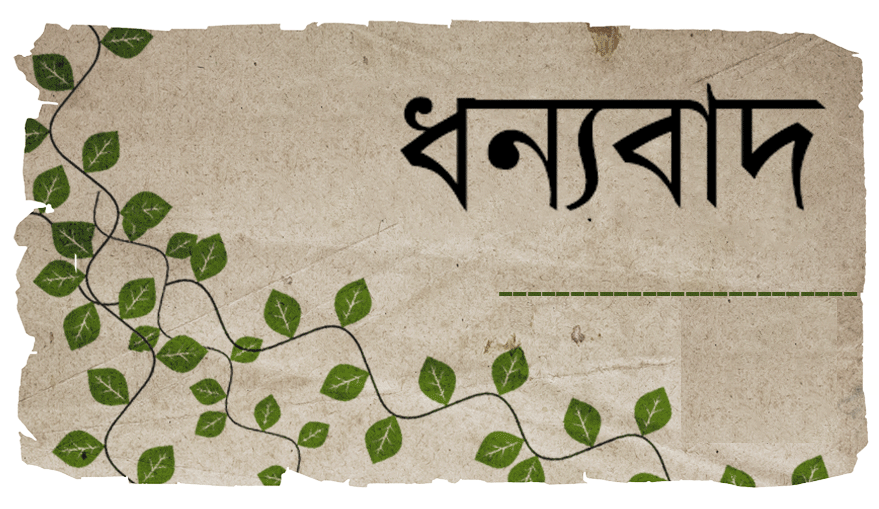